(A) COLOR VISION

* Physical world and perception

* Physics: radiation
------------------------

* Radiant energy: Radiometry and Photometry

- Magnitudes and units
  . Geometry of radiometric setting 
  . Radiant Flux  (W/nm)
  . Radiant intensity (W/nm*m2*str)
  . Radiance (W/nm*m2*str –in the direction of emission!-)  / Irradiance (W/nm*m2)
  . First model of visual system: the spectral sensitivity function V_lambda (adimensional)
  . Luminous flux (lm) 
  . Luminous intensity (lm/m2*str) 
  . Luminance (lm/m2*str = cd/m2) /illumination (lm/m2 = lux)
  - Incoming and outcoming light -> Reflectance (adimensional)
  . Lambertian sources and reflectors

. Some expressions
     . Radiance of surface from radiance of illuminant
     - Irradiance at sensor (with no optical system) from radiance of source (or surface) 
     . Irradiance at sensor (with optical system) from radiance of source (or surface)

* Perception: What is color?: (perceptual) dimensions of color
-----------------------------------------------------------------------
- Absolute dimensions
      . Brightness              Q
      . Hue                          h
      . Colorfulness           M
- Relative dimensions
      . Lightness                  J = Q/Q0
      . Chroma (C = M/Q0 ) & Saturation ( S = M/Q )

- Interesting phenomena
      . Color constancy / chromatic adaptation
      . Induction (contrast and assimilation) 
      . Aftereffects
* Classical tristimulus colorimetry (the LINEAR model)
-------------------------------------------------------------------------

  - Tristimulus values 
      . Color matching experiences (additive color reproduction) & Metamerism (1st definition)   
      . Primaries / White / Trichromatic units -> tristimulus values
      . Grassmann laws (color -in simple settings!- is a 3D vector)
      . Aditivity -> Tristimulus values from spectral radiance -> Color matching functions
      . CIE XYZ 1931
      . Metamerism revisited (by-product of strong dimensionality reduction).
      . Change of space
      . Change of color matching functions

  - Other representations in tristimulus colorimetry
      . Chromatic coordinates and Luminance
           Properties of the chromatic diagram
      . Dominant wavelength, Purity and Luminance  
   
  - Are all tristimulus basis the same?. Opponent spaces
      . Observations of Hering and color vision of dichromats
      . Color confusion lines, confusion centers and LMS primaries
      . Hue cancelation experiments and opponent color matching functions 
      . Opponent spaces ATD, Y-RG-YB, (YUV, YIQ, YCrCb, ... zzz)
 
  - Limitations of (linear!) tristimulus colorimetry 
      . Poor perceptual descriptors (not totally decorrelated dimensions)
      . Non-Euclidean geometry (MacAdam ellipses)
      . Linearity -> strong change with illuminant -> chromatic adaptation transforms are needed.

* Color appearance models (NONLINEAR models)
--------------------------------------------------------------------
   - Von-Kries adaptation
   - Weber/Krauskopf-Gegenfurtner nonlinearities
   - Distance computation after nonlinear models
   - CIE Lab 1976 and CIE CAM 2000

* Physiological mechanisms
---------------------------------------
   - Cones (LMS) at the retina
   - Center-surround opponent cells (ATD) at LGN 
   - Double opponent cells (chromatic Gabors ATD) at V1
* Color statistics (information-theoretic reasons for the behavior)
---------------------------------------------------------------------------------------------
   - The manifold of colors in natural images 
         . Strong correlation
         . Conic shape
         . Changes with illumination
   - Principal components of the color manifold and manifold alignement techniques
   - Nonuniformities in the marginals -> optimal transmission of color information   

* Yeah, yeah, but the brain doesnt work like that...
------------------------------------------------------------------
   - Too strong separation between color and spatial perception -> go to point B

* Technical notes
-----------------------
   - Color in computers. Calibration issues.
   - Do it yourself (in Matlab): COLORLAB
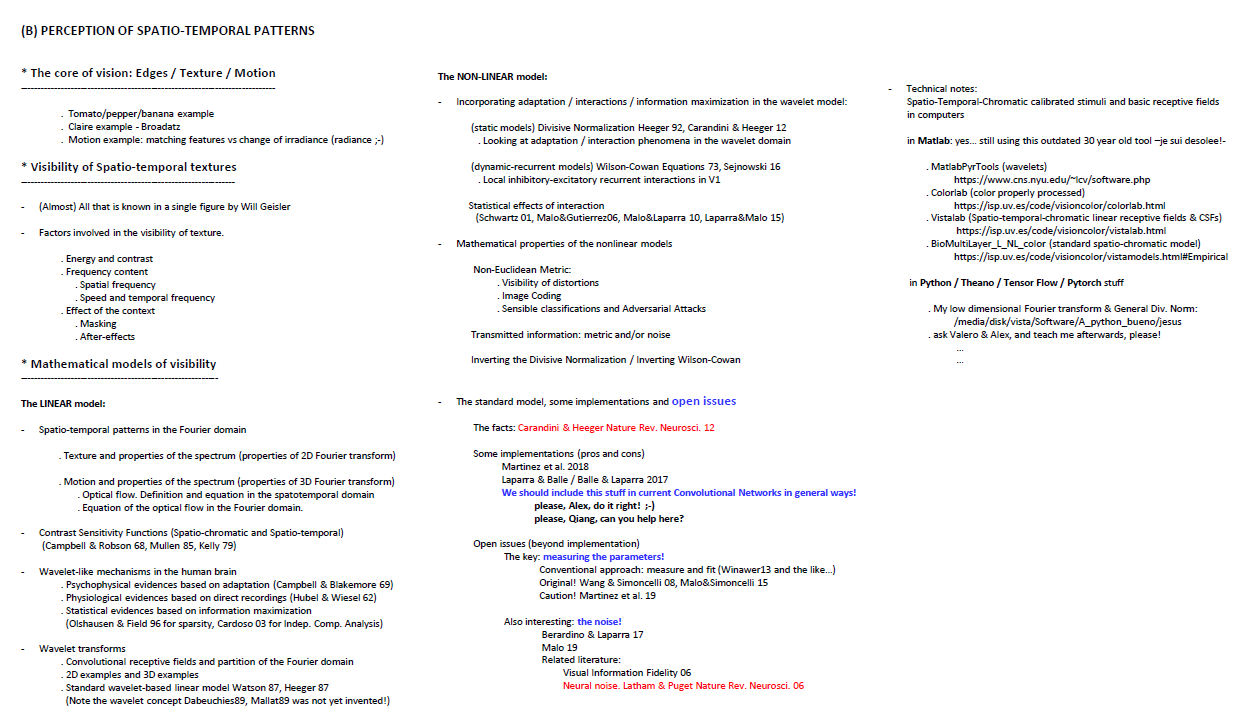 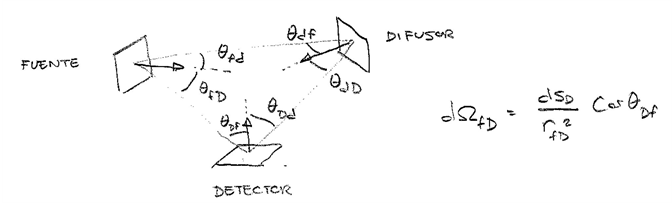 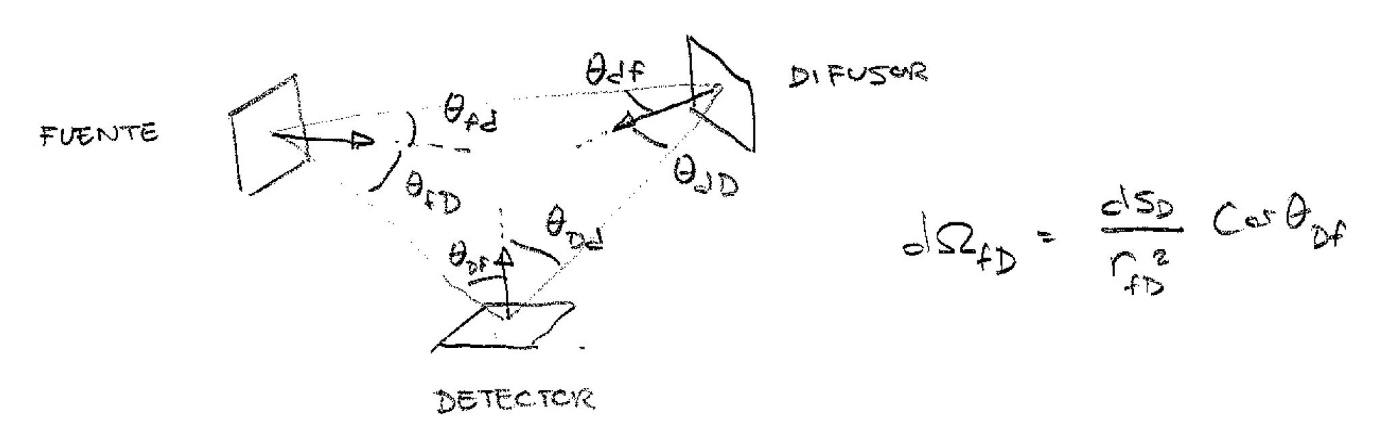 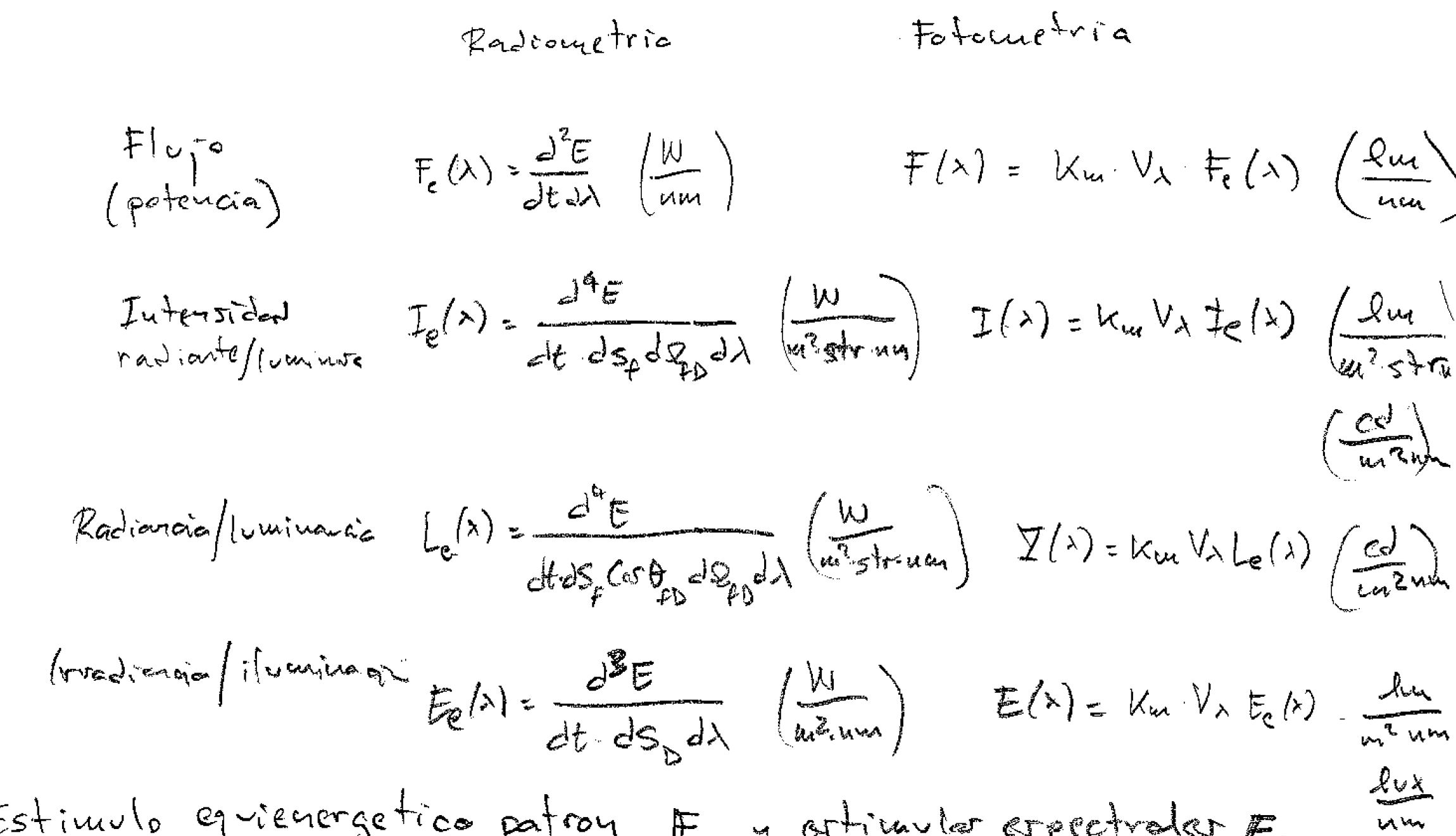 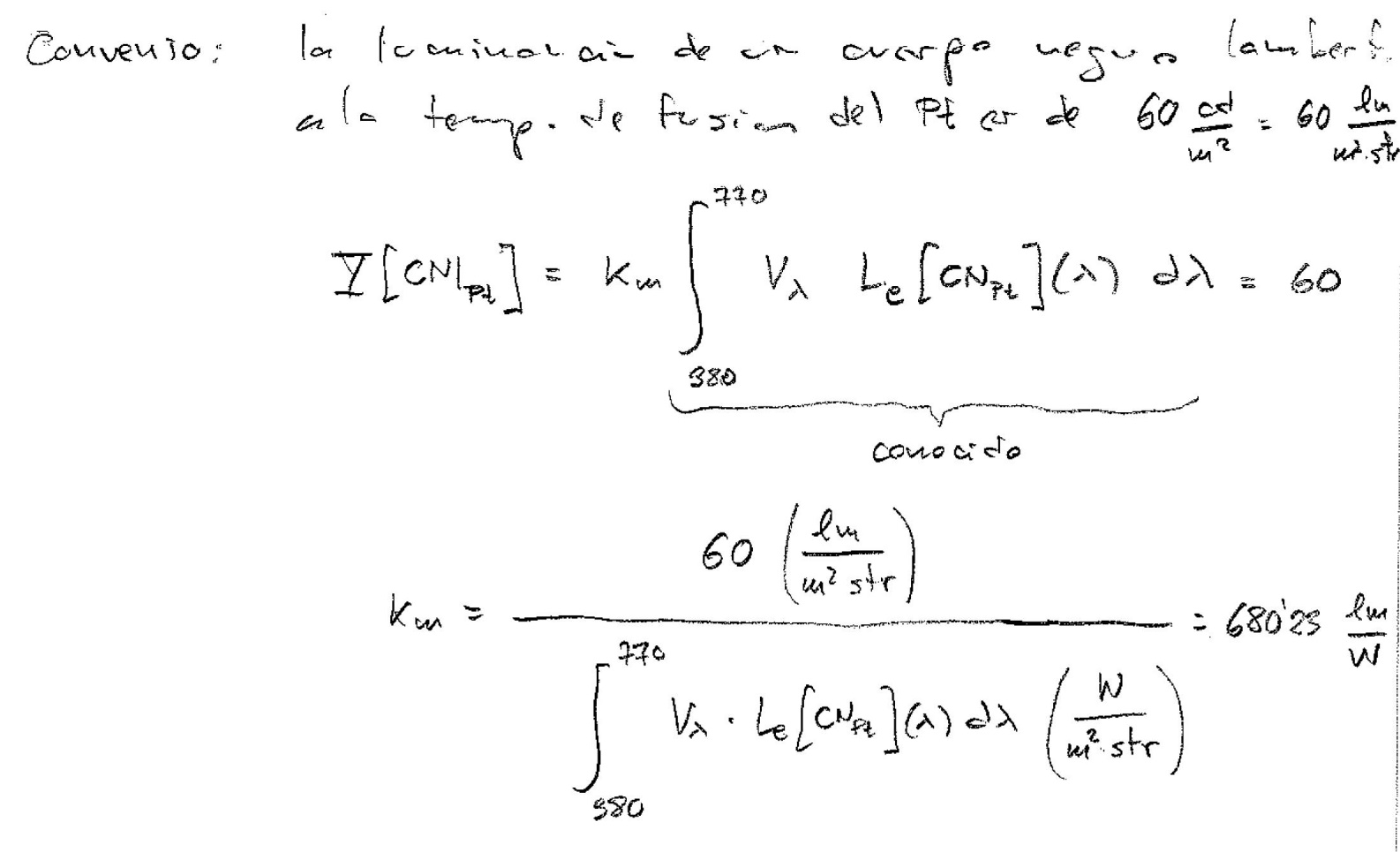 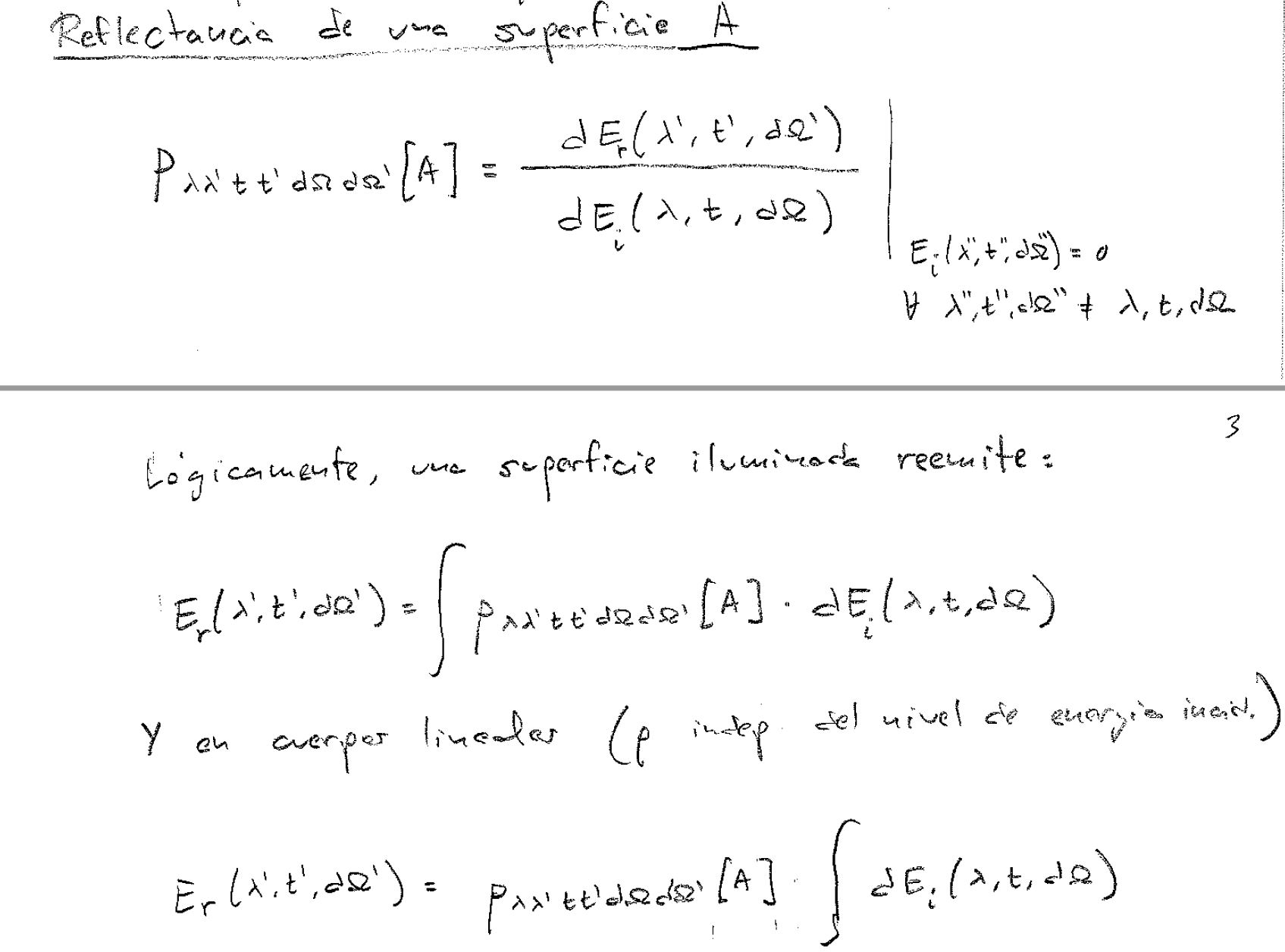 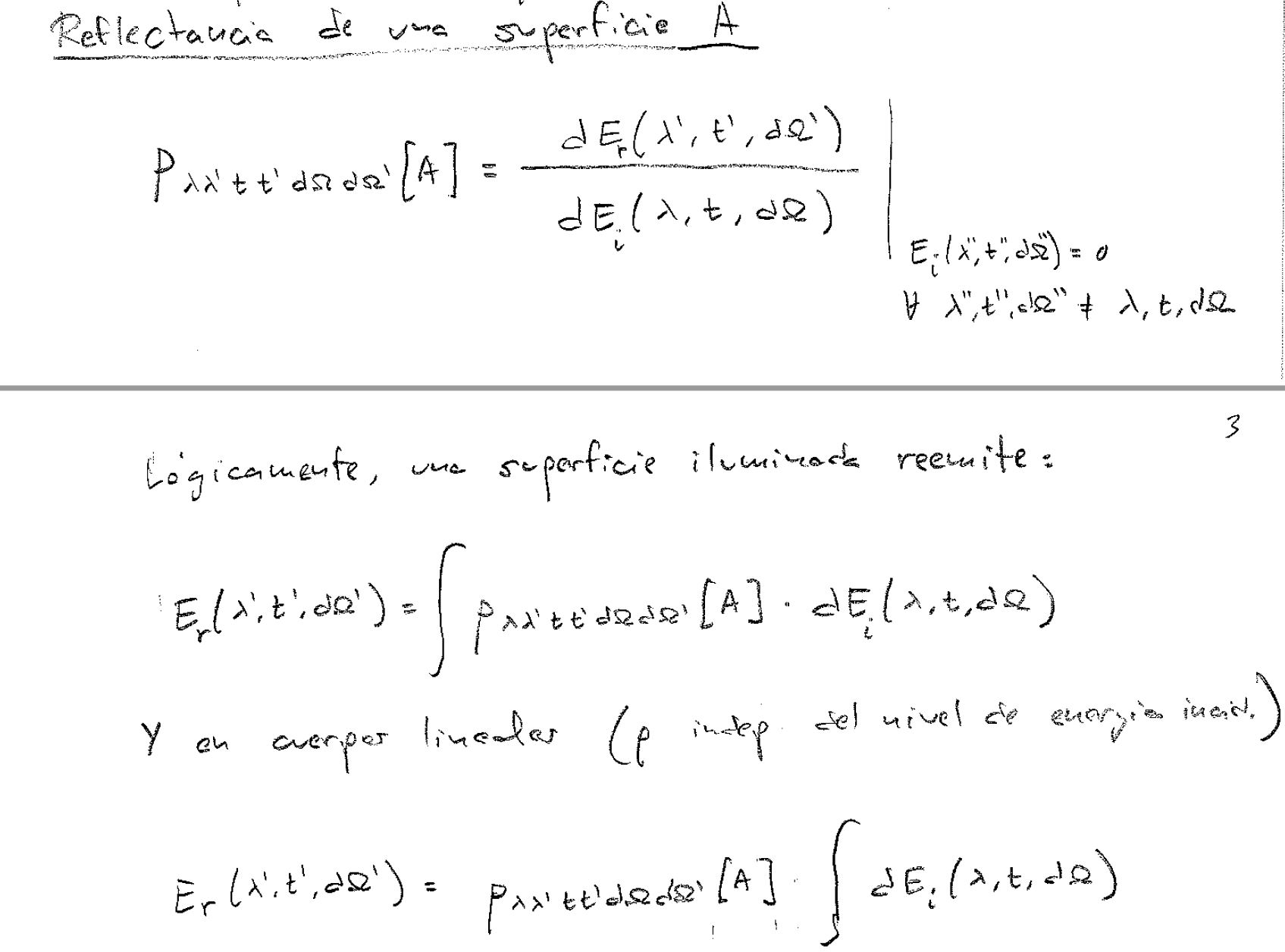 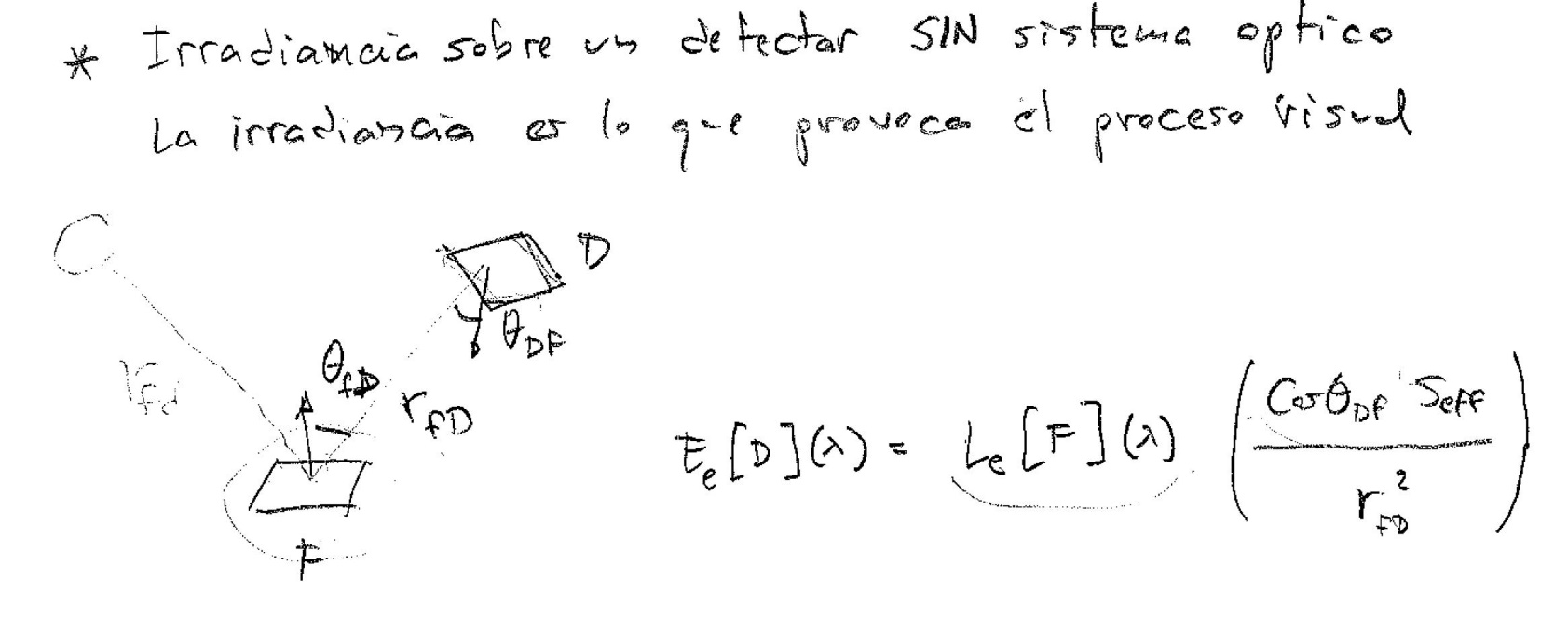 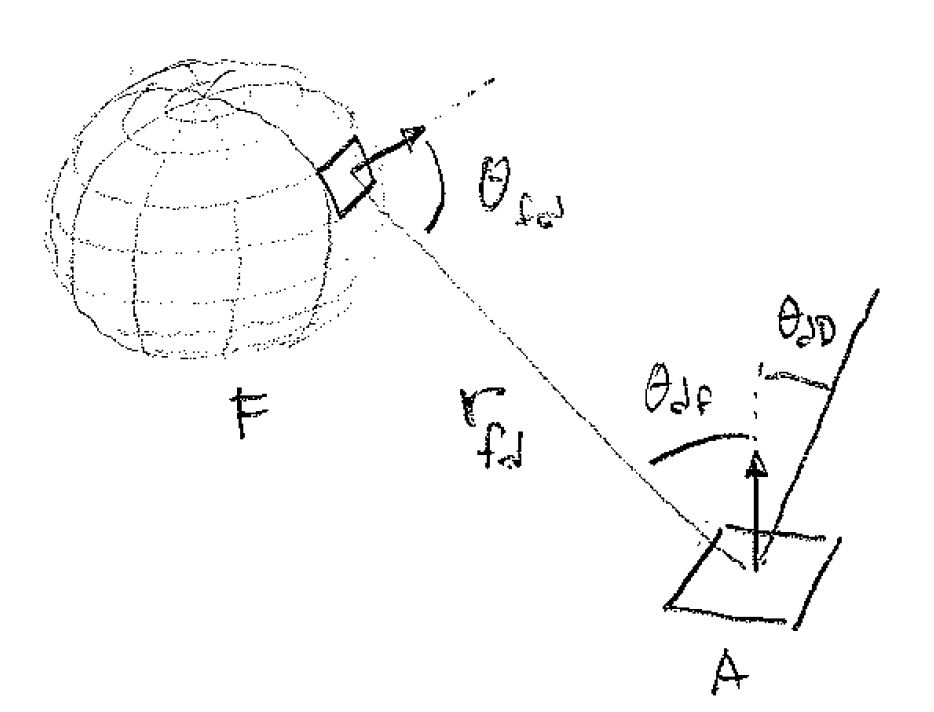 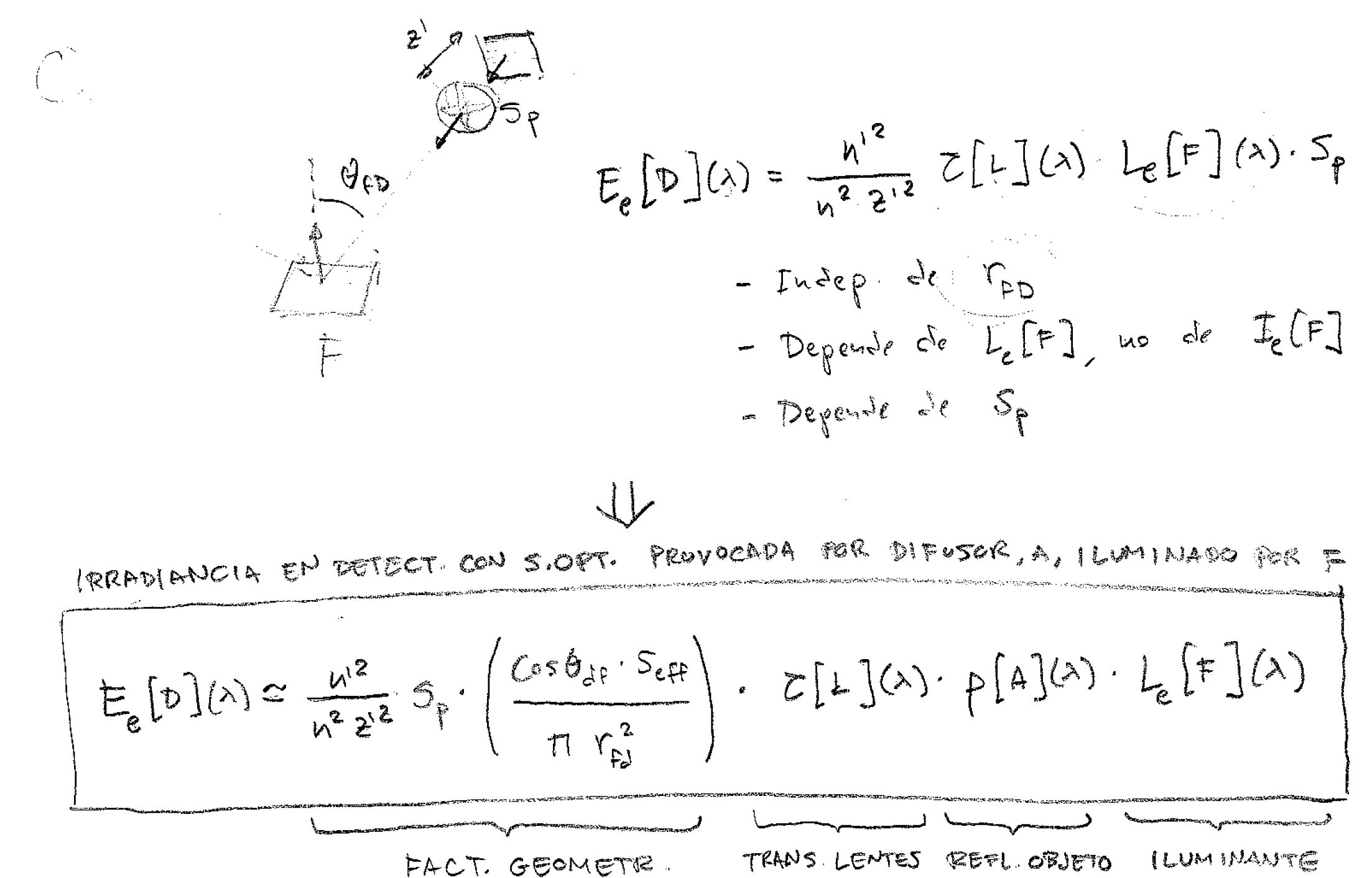 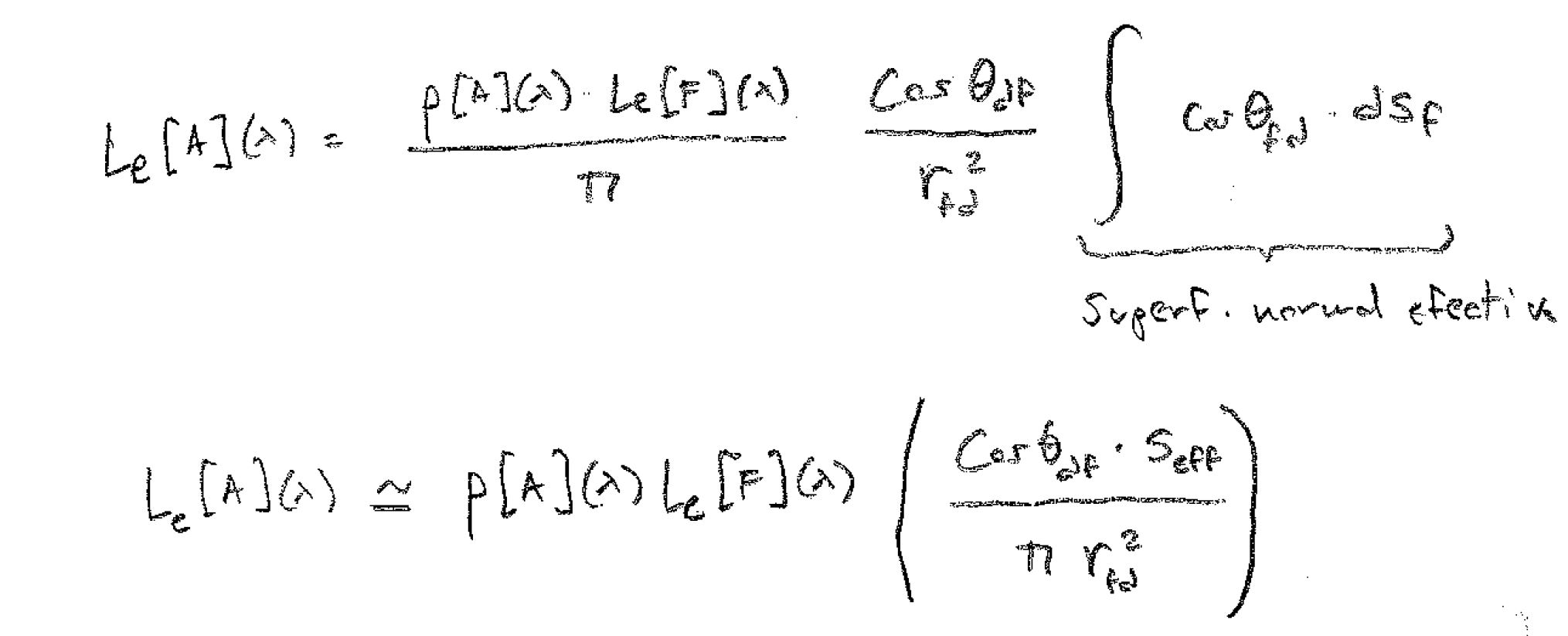 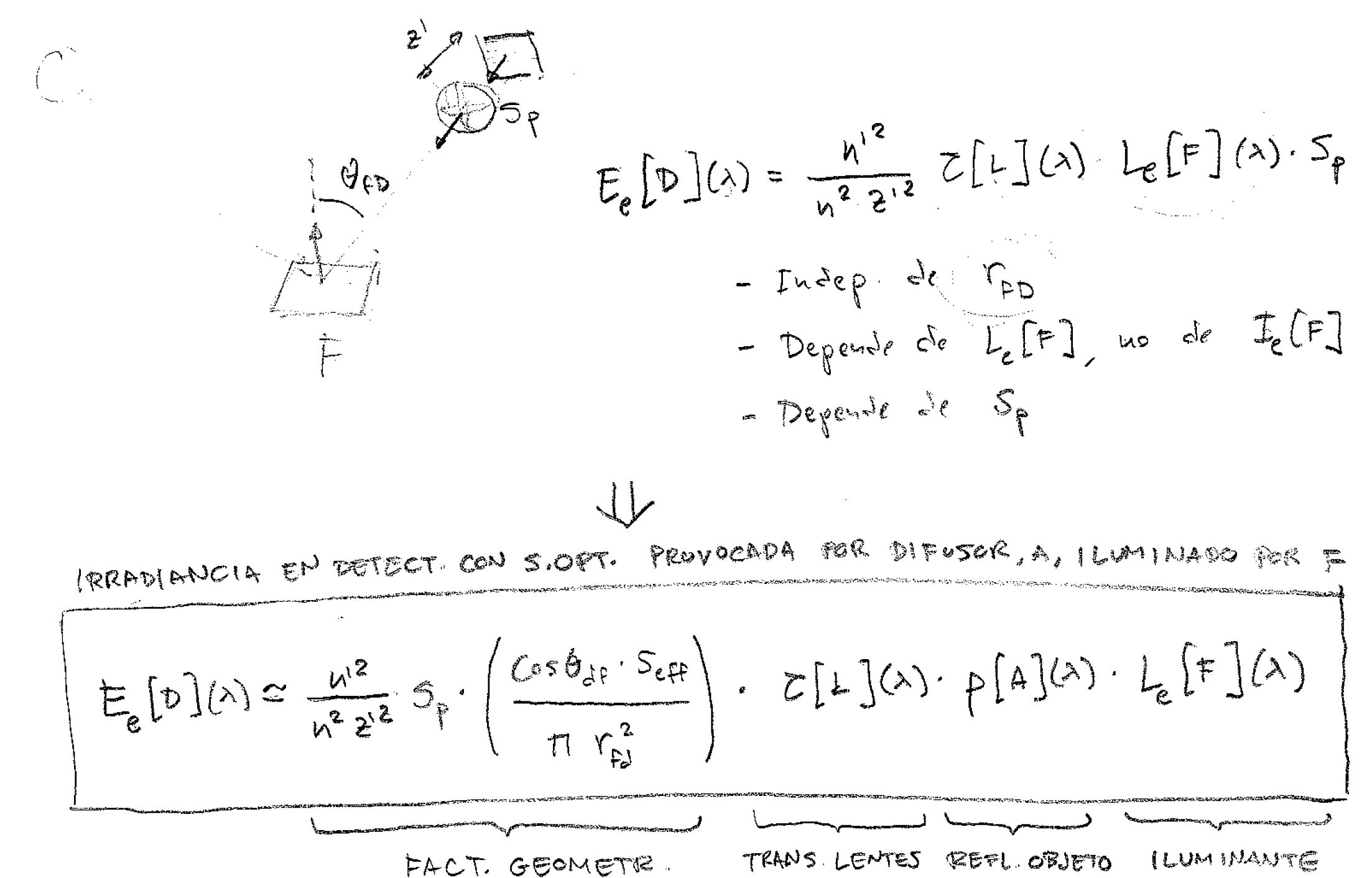 https://isp.uv.es/code/visioncolor/colorlab.html
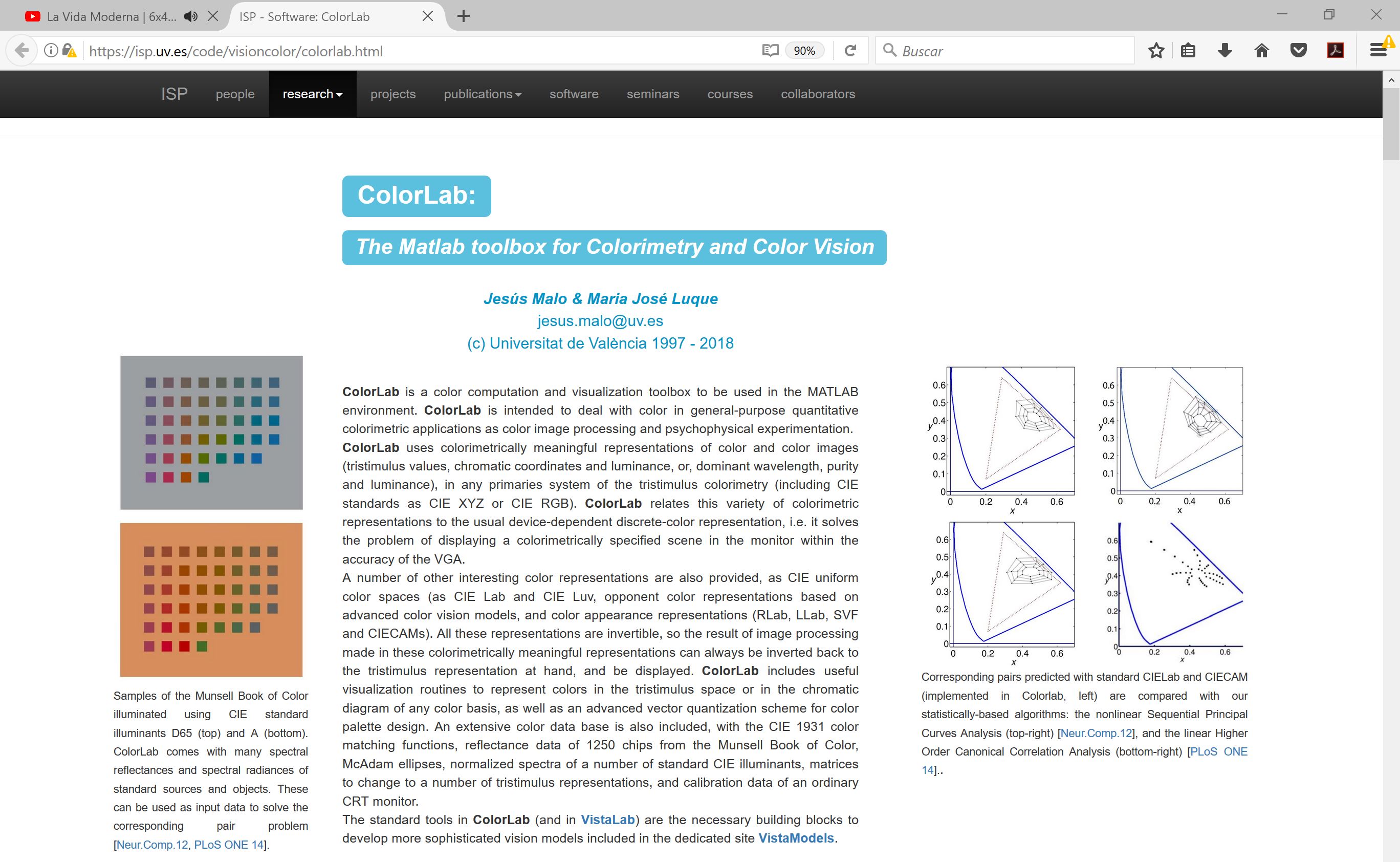 - Limitations of (linear!) tristimulus colorimetry 
      . Poor perceptual descriptors (not totally decorrelated dimensions)
      . Non-Euclidean geometry (MacAdam ellipses)
      . Linearity -> strong change with illuminant -> chromatic adaptation transforms are needed.

* Color appearance models (NONLINEAR models)
--------------------------------------------------------------------
   - Von-Kries adaptation and Divisive Normalization
(B) PERCEPTION OF SPATIO-TEMPORAL PATTERNS


* The core of vision: Edges / Texture / Motion
----------------------------------------------------------------------------

                 .  Tomato/pepper/banana example
                 .  Claire example - Broadatz
                 .  Motion example: matching features vs change of irradiance (radiance ;-)

* Visibility of Spatio-temporal textures
----------------------------------------------------------------

(Almost) All that is known in a single figure by Will Geisler

Factors involved in the visibility of texture. 

                 . Energy and contrast
                 . Frequency content
                       . Spatial frequency
                       . Speed and temporal frequency
                 . Effect of the context
                       . Masking
                       . After-effects 

* Mathematical models of visibility
-----------------------------------------------------------

The LINEAR model:

Spatio-temporal patterns in the Fourier domain
             
                . Texture and properties of the spectrum (properties of 2D Fourier transform)

                . Motion and properties of the spectrum (properties of 3D Fourier transform)
                        . Optical flow. Definition and equation in the spatotemporal domain
                        . Equation of the optical flow in the Fourier domain.  

Contrast Sensitivity Functions (Spatio-chromatic and Spatio-temporal)
         (Campbell & Robson 68, Mullen 85, Kelly 79)

Wavelet-like mechanisms in the human brain
                 . Psychophysical evidences based on adaptation (Campbell & Blakemore 69)
                 . Physiological evidences based on direct recordings (Hubel & Wiesel 62)
                 . Statistical evidences based on information maximization 
                   (Olshausen & Field 96 for sparsity, Cardoso 03 for Indep. Comp. Analysis)

Wavelet transforms
                 . Convolutional receptive fields and partition of the Fourier domain
                 . 2D examples and 3D examples 
                 . Standard wavelet-based linear model Watson 87, Heeger 87 
                   (Note the wavelet concept Dabeuchies89, Mallat89 was not yet invented!)
The NON-LINEAR model:

Incorporating adaptation / interactions / information maximization in the wavelet model: 

              (static models) Divisive Normalization Heeger 92, Carandini & Heeger 12
                 . Looking at adaptation / interaction phenomena in the wavelet domain  

              (dynamic-recurrent models) Wilson-Cowan Equations 73, Sejnowski 16
                 . Local inhibitory-excitatory recurrent interactions in V1

             Statistical effects of interaction 
                (Schwartz 01, Malo&Gutierrez06, Malo&Laparra 10, Laparra&Malo 15) 

Mathematical properties of the nonlinear models 

               Non-Euclidean Metric:
                         . Visibility of distortions 
                         . Image Coding
                         . Sensible classifications and Adversarial Attacks

              Transmitted information: metric and/or noise                              

              Inverting the Divisive Normalization / Inverting Wilson-Cowan


The standard model, some implementations and open issues

               The facts: Carandini & Heeger Nature Rev. Neurosci. 12

               Some implementations (pros and cons)
                           Martinez et al. 2018 
                           Laparra & Balle / Balle & Laparra 2017
                           We should include this stuff in current Convolutional Networks in general ways!
                                         please, Alex, do it right!  ;-) 
                                         please, Qiang, can you help here?   

               Open issues (beyond implementation)
                            The key: measuring the parameters!
                                           Conventional approach: measure and fit (Winawer13 and the like…) 
                                           Original! Wang & Simoncelli 08, Malo&Simoncelli 15
                                           Caution! Martinez et al. 19

                            Also interesting: the noise!
                                            Berardino & Laparra 17
                                            Malo 19  
                                            Related literature: 
                                                     Visual Information Fidelity 06
                                                     Neural noise. Latham & Puget Nature Rev. Neurosci. 06
Technical notes: 
        Spatio-Temporal-Chromatic calibrated stimuli and basic receptive fields 
        in computers 

        in Matlab: yes… still using this outdated 30 year old tool –je sui desolee!-

                . MatlabPyrTools (wavelets)
                            https://www.cns.nyu.edu/~lcv/software.php    
                . Colorlab (color properly processed) 
                            https://isp.uv.es/code/visioncolor/colorlab.html 
                . Vistalab (Spatio-temporal-chromatic linear receptive fields & CSFs)
                             https://isp.uv.es/code/visioncolor/vistalab.html   
                . BioMultiLayer_L_NL_color (standard spatio-chromatic model)  
                            https://isp.uv.es/code/visioncolor/vistamodels.html#Empirical           

         in Python / Theano / Tensor Flow / Pytorch stuff 

                 . My low dimensional Fourier transform & General Div. Norm:
                            /media/disk/vista/Software/A_python_bueno/jesus
                 . ask Valero & Alex, and teach me afterwards, please!
                             …
                             …
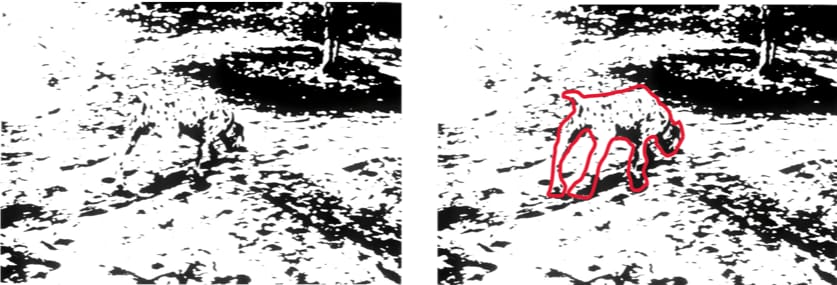 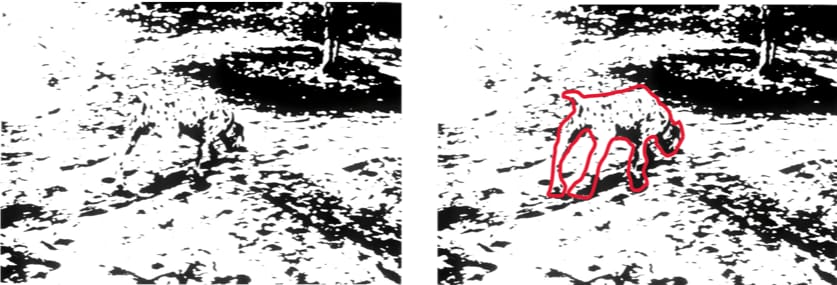 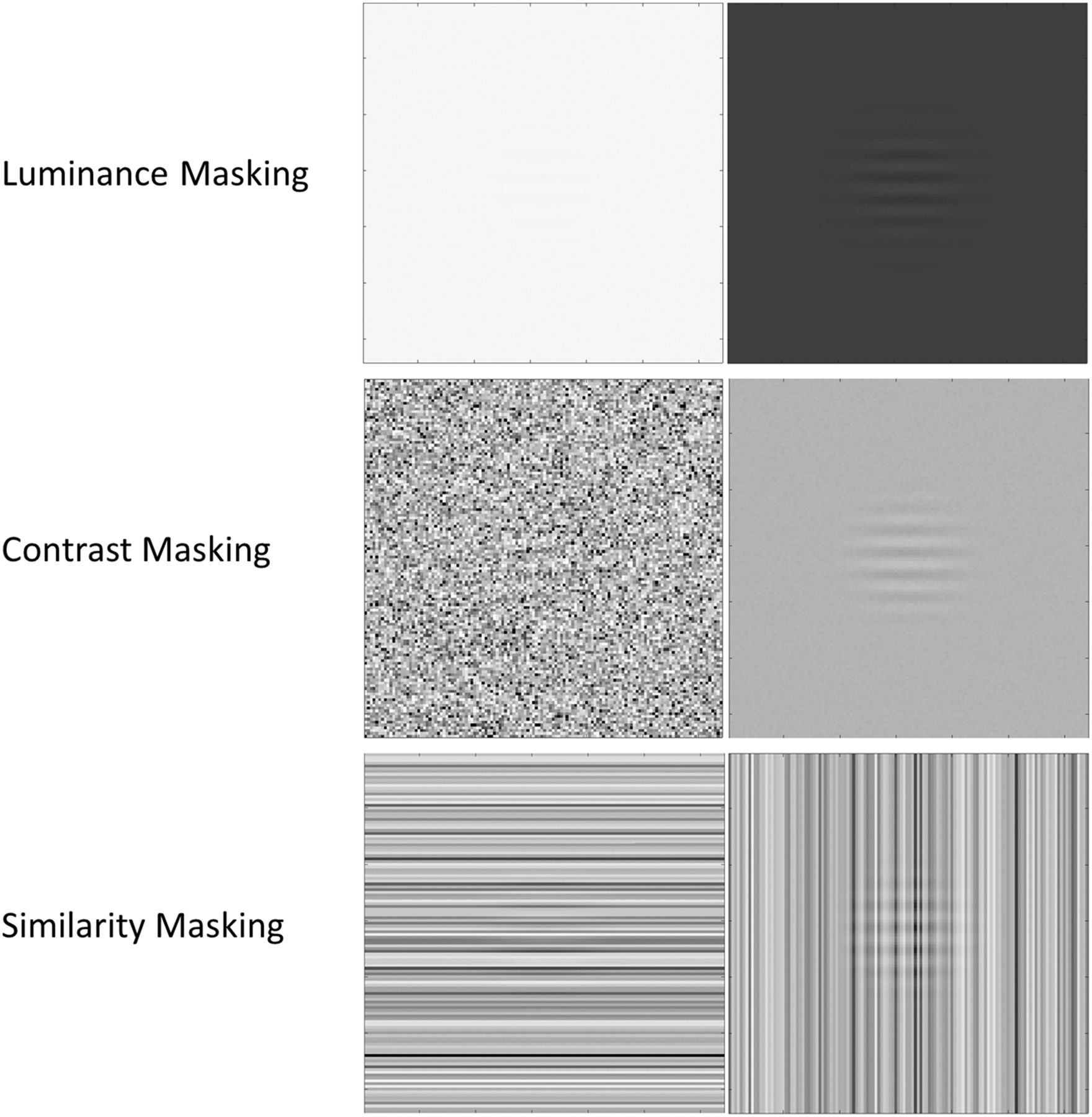